Figure 26 Cosmological SFR as given by Fardal et al. (2007; long-dashed line), and by Hopkins & Beacom (2006; dotted ...
Mon Not R Astron Soc, Volume 404, Issue 4, June 2010, Pages 2087–2122, https://doi.org/10.1111/j.1365-2966.2010.16425.x
The content of this slide may be subject to copyright: please see the slide notes for details.
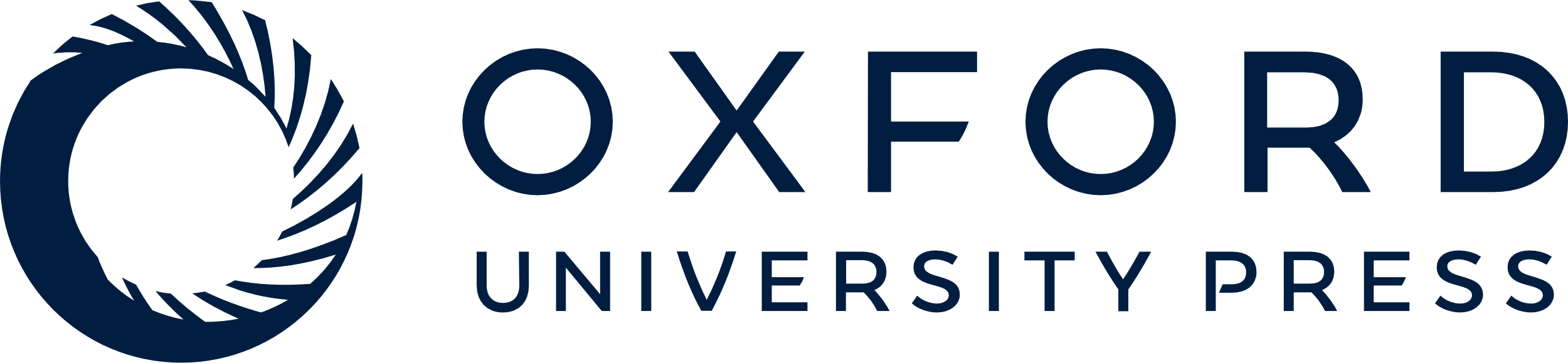 [Speaker Notes: Figure 26 Cosmological SFR as given by Fardal et al. (2007; long-dashed line), and by Hopkins & Beacom (2006; dotted line), compared to the dust-corrected UV data by Bouwens et al. (2009; solid squares). The solid line is our ‘corrected’ Fardal et al. SFR fit tuned to match the data at z > 4.


Unless provided in the caption above, the following copyright applies to the content of this slide: © 2010 The Authors. Journal compilation © 2010 RAS]